Use Case Storyboard
AppCivist
Natasha and Mark
[Speaker Notes: for Documentation]
Malik is an activist passionate about food justice who has just discovered AppCivist, a modular platform for creating online communities looking to achieve their goals.
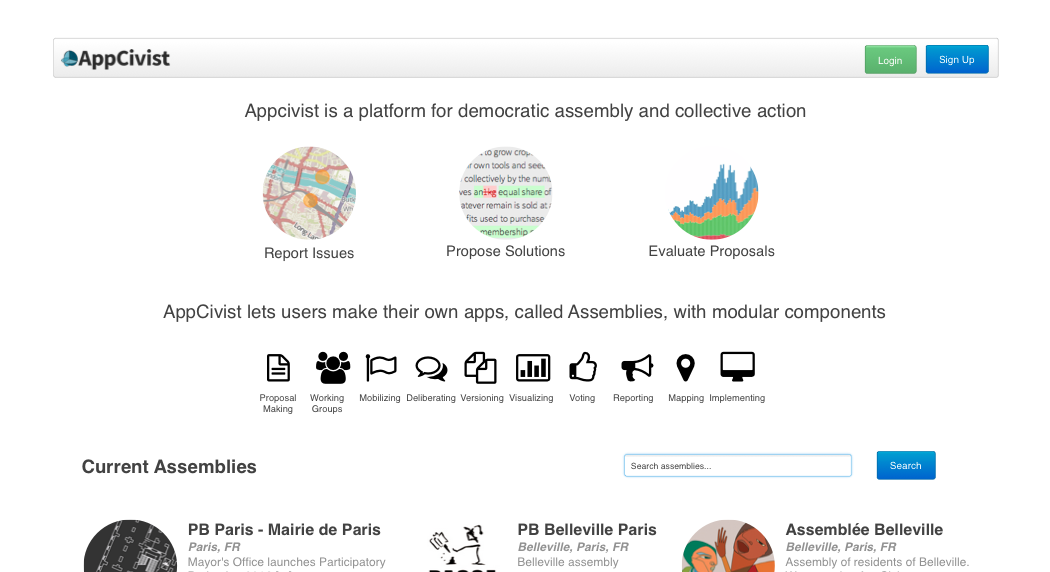 Malik signs up for AppCivist and is brought to the home page.
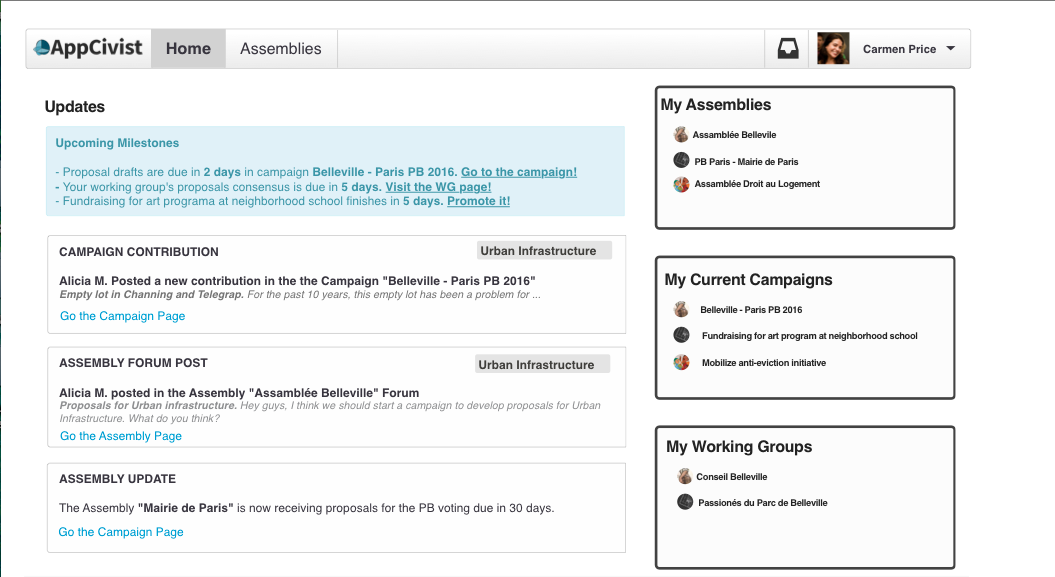 Malik clicks on the Assemblies tab to see what else AppCivist has to offer!
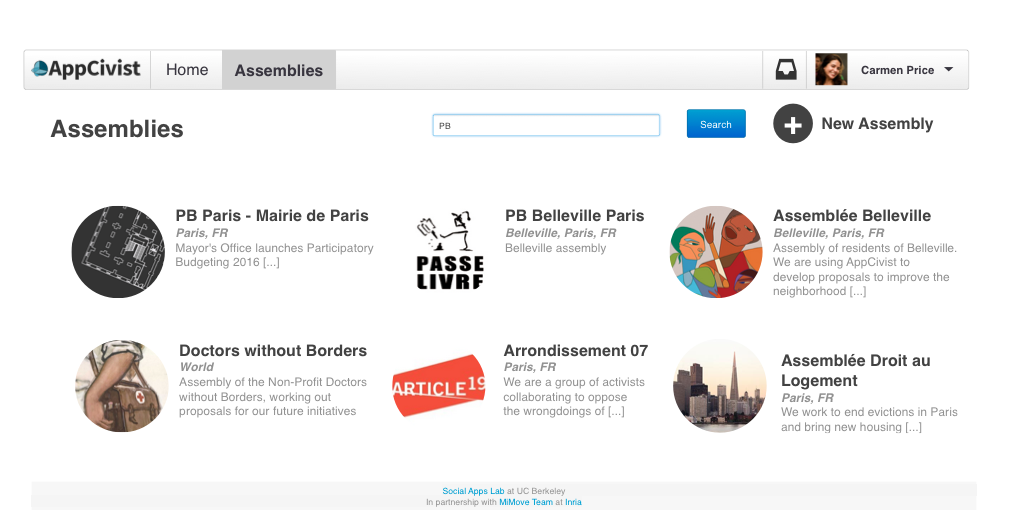 On the Assemblies page, Malik clicks the new Assembly button to create one for his activist group.
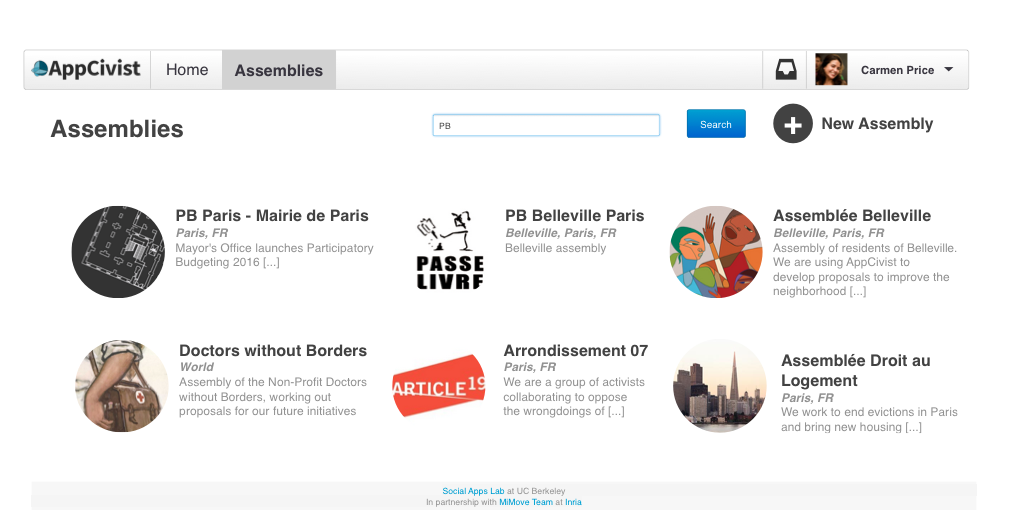 On the Assembly creation page, Malik gets to configure his assembly to his specifications.
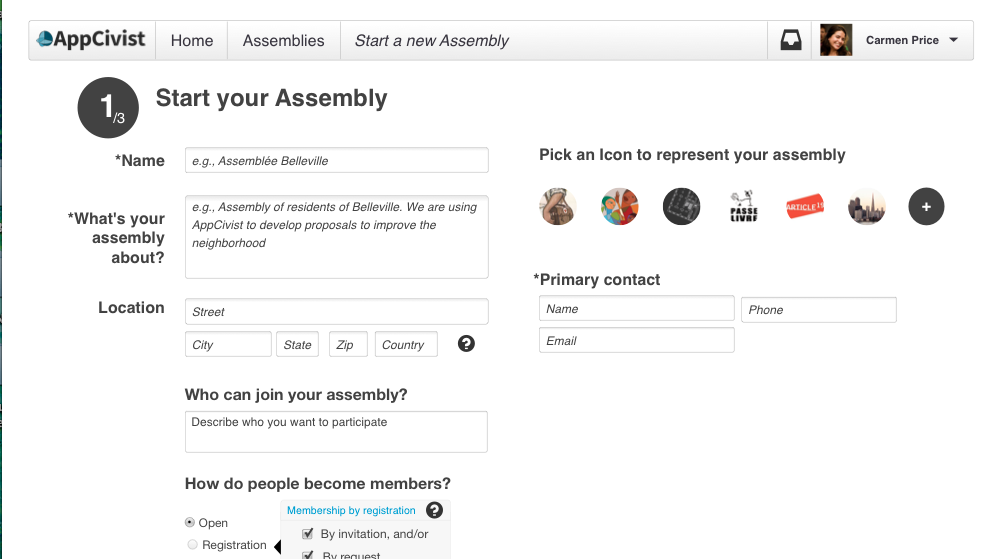 On the next page, Malik sets some themes for his assembly.
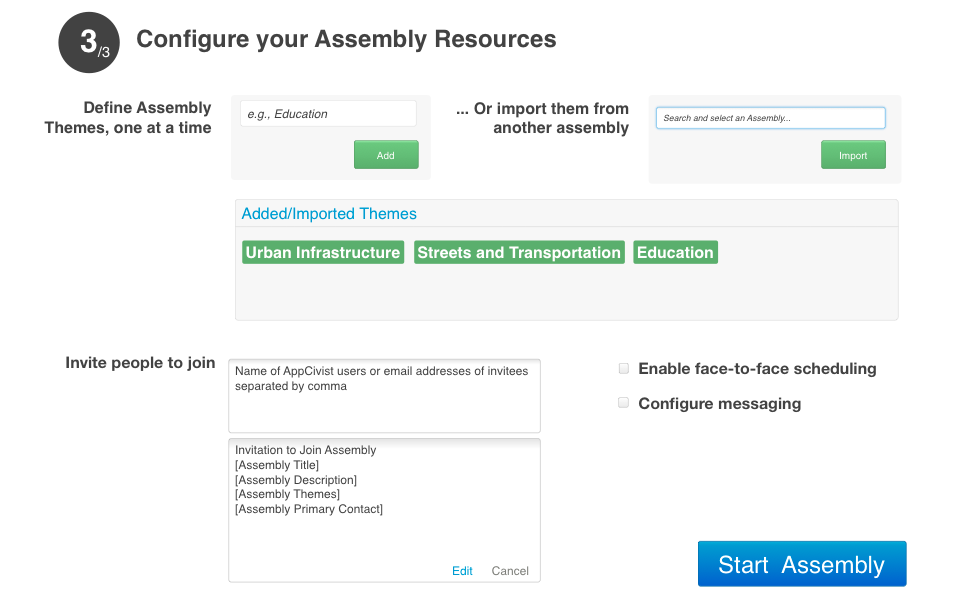 Finally, Malik’s assembly is complete!  He is brought to the Assembly forum page where members can chat and collaborate.
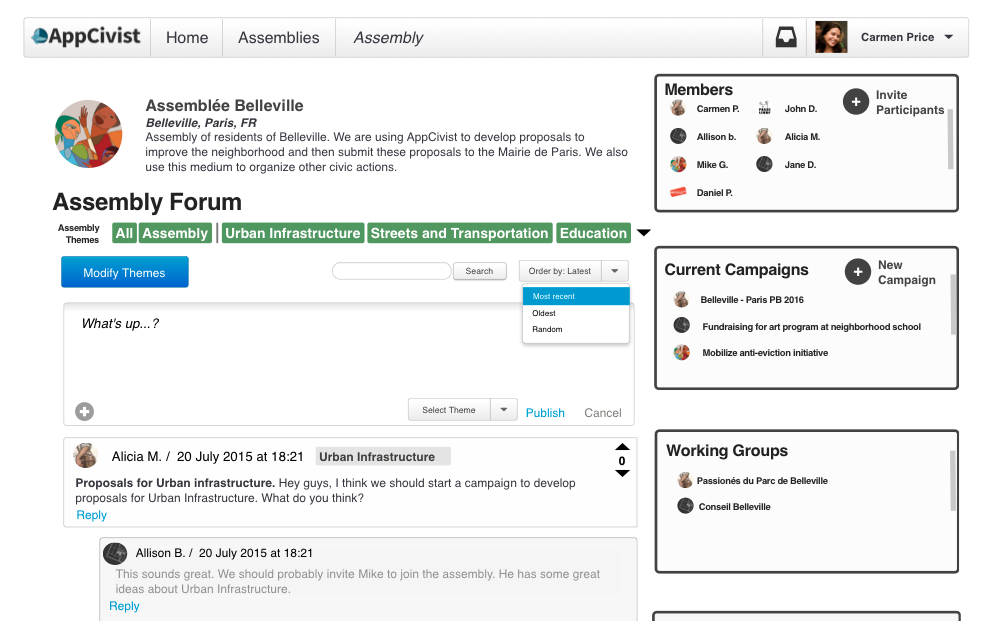 Malik creates a new campaign to address the issue of the empty lot on Telegraph.
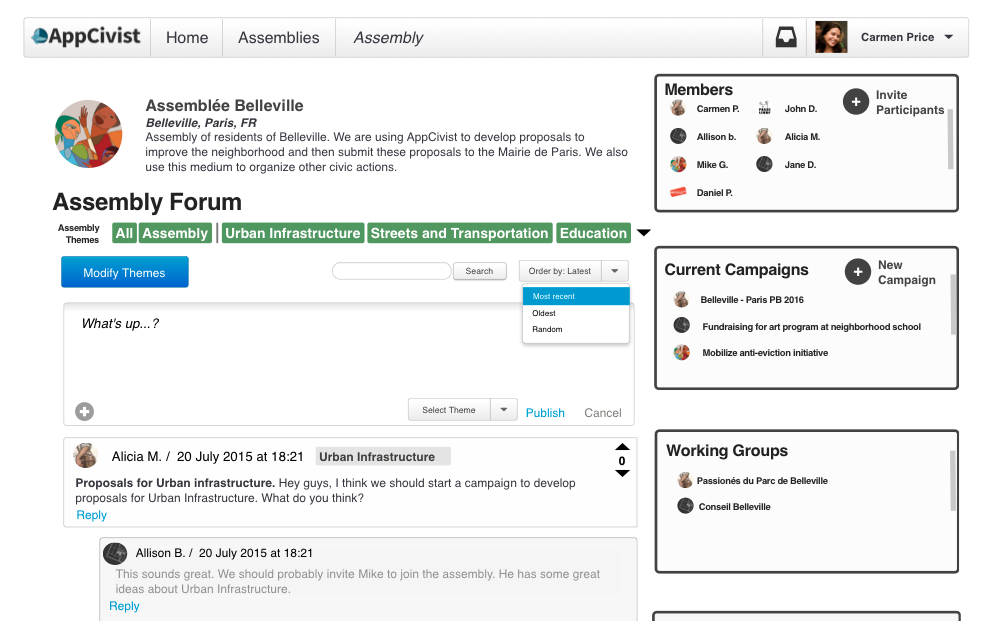 On the campaign creation page, Malik configures the campaign, sets a name, and chooses a template to organize the deliberation process.
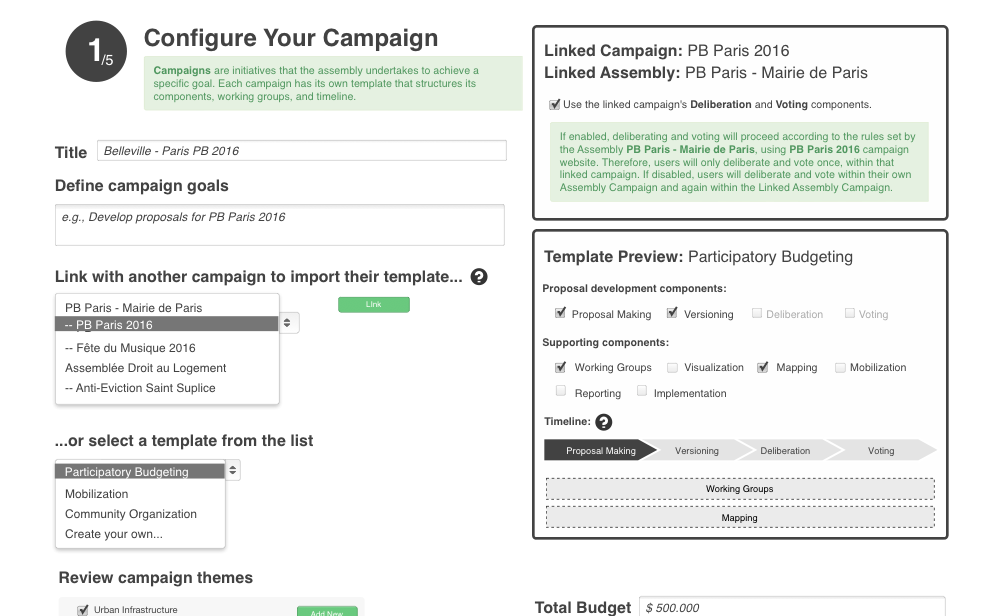 After the initial setup, Malik configures each part of the deliberation process!
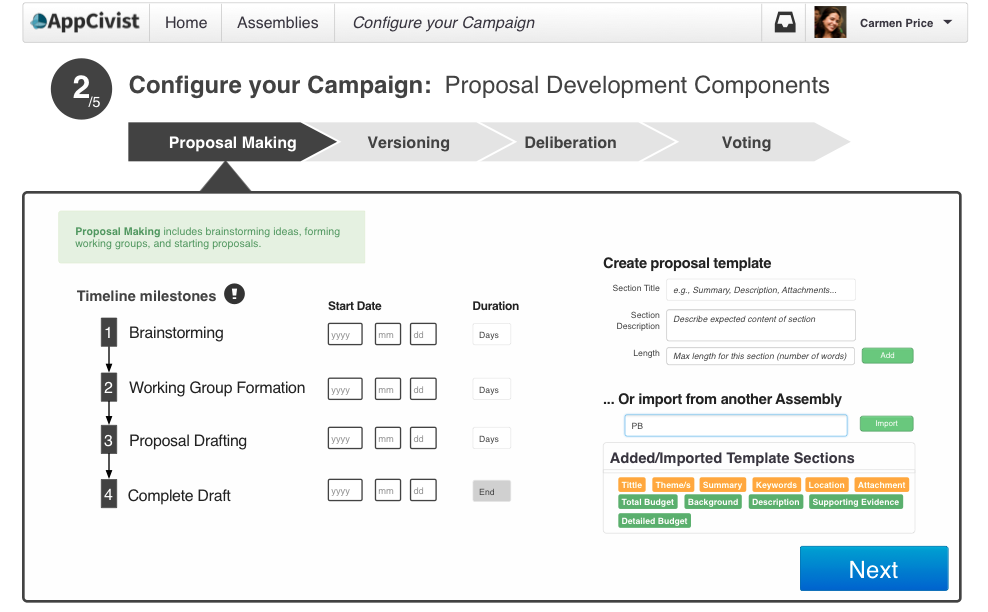 On the final step, Malik chooses a voting process for members to use.
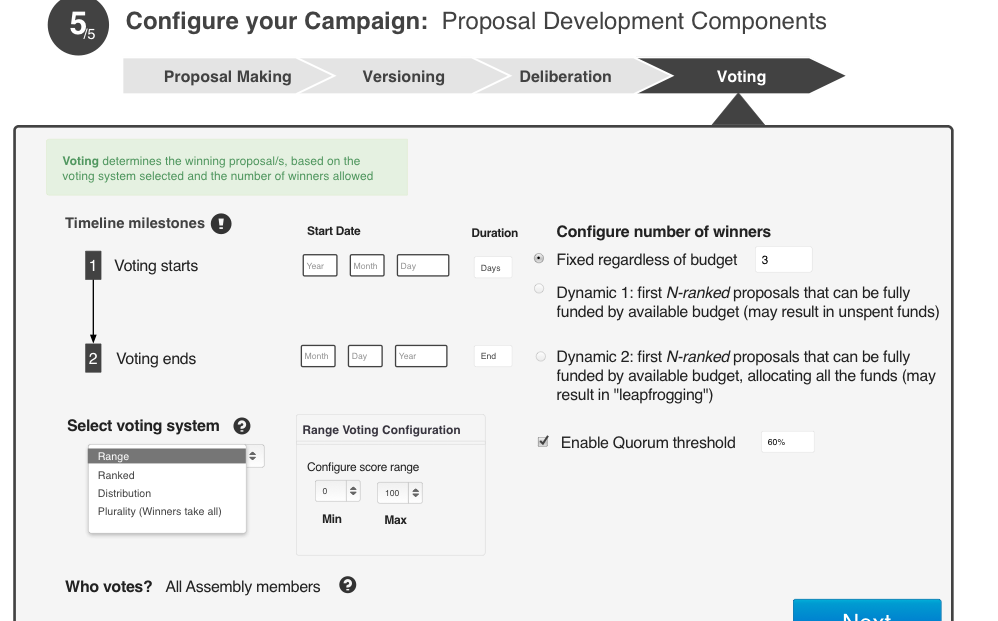 Finally, Malik is brought to the campaign forum page, and is informed that they are in the brainstorming phase of proposal making.
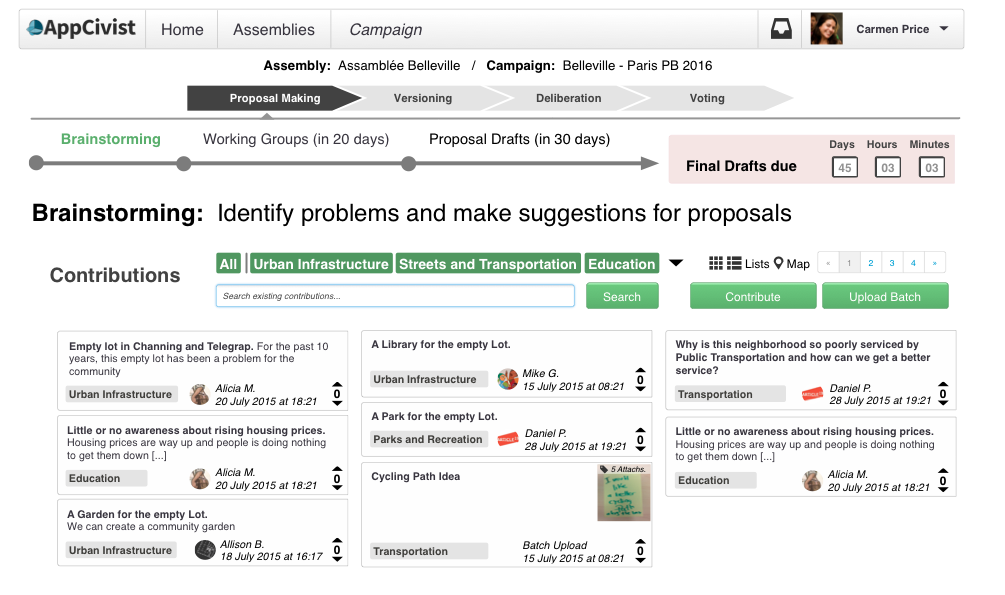 Malik clicks contribute to add his own ideas and clicks others’ ideas to learn more.
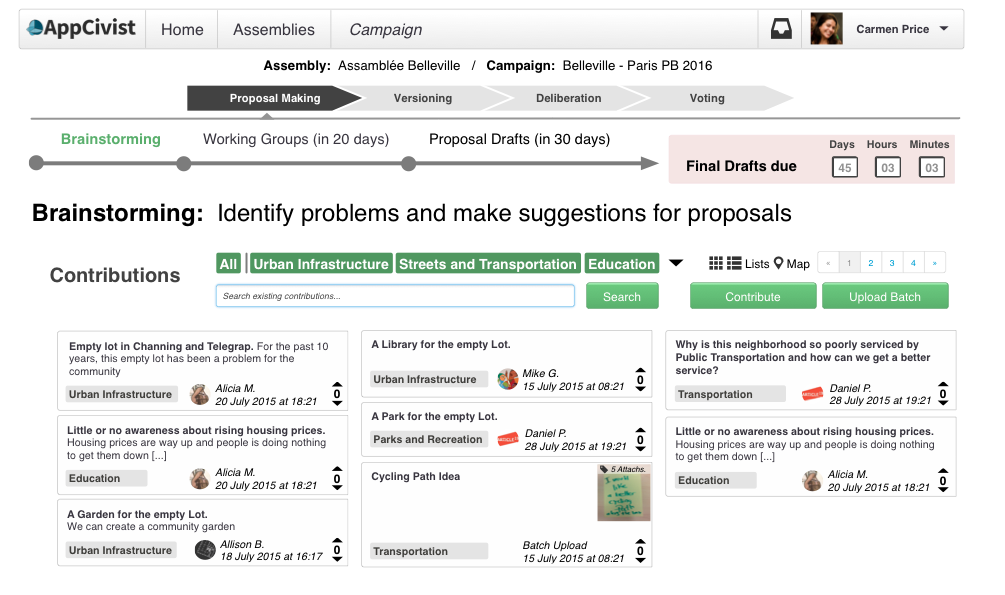 After the brainstorming deadline, the campaign transitions into working groups.
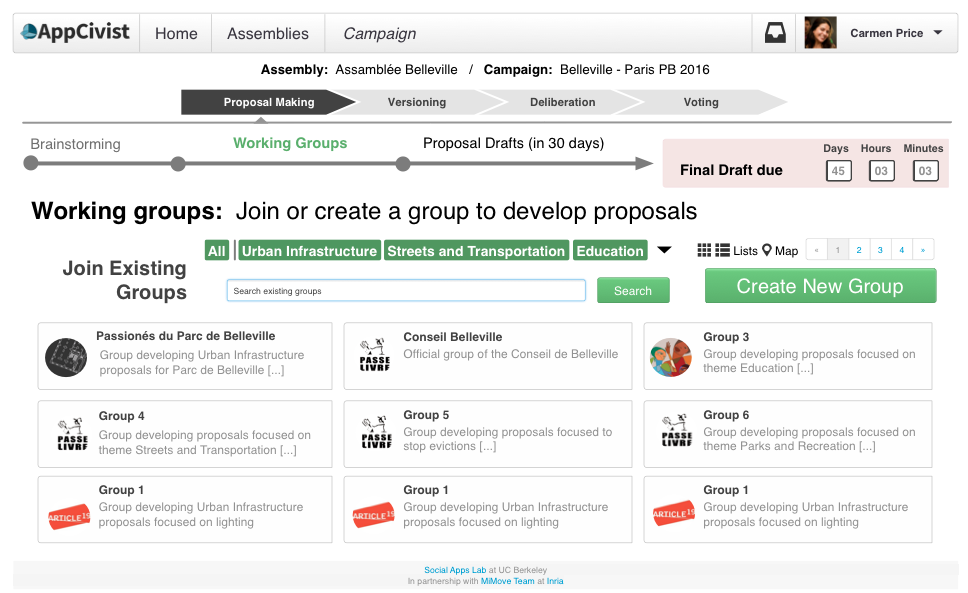 Malik creates a new working group to  address the issue of the empty lot on Telegraph.
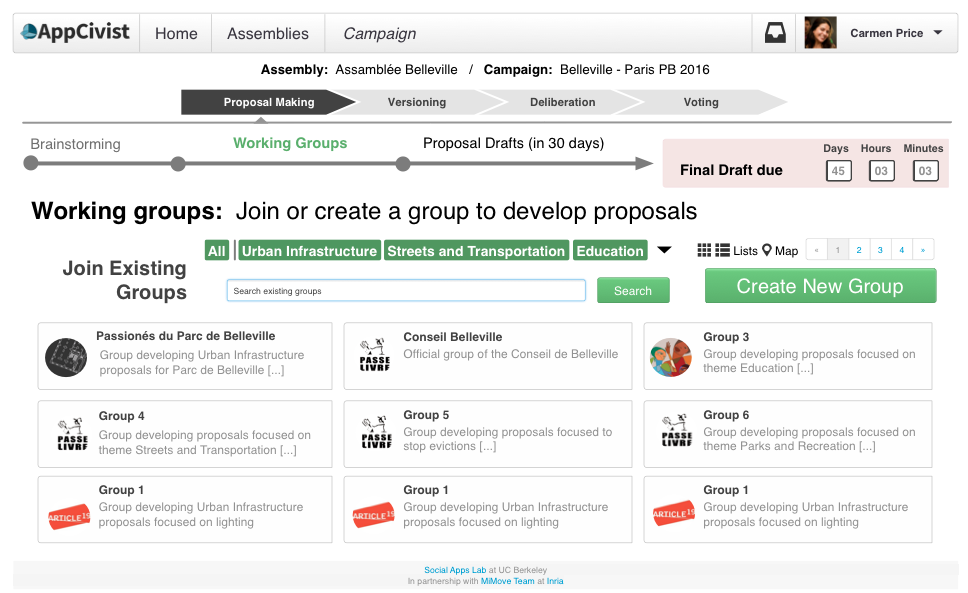 Malik configures the working group and invites some friends.
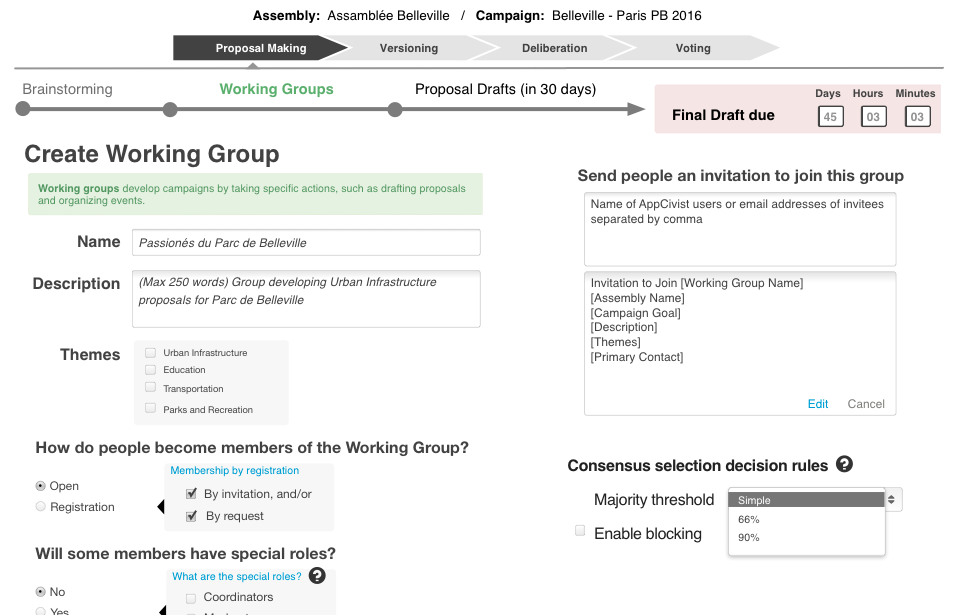 Next, Malik is brought to the Working Group Forum page.
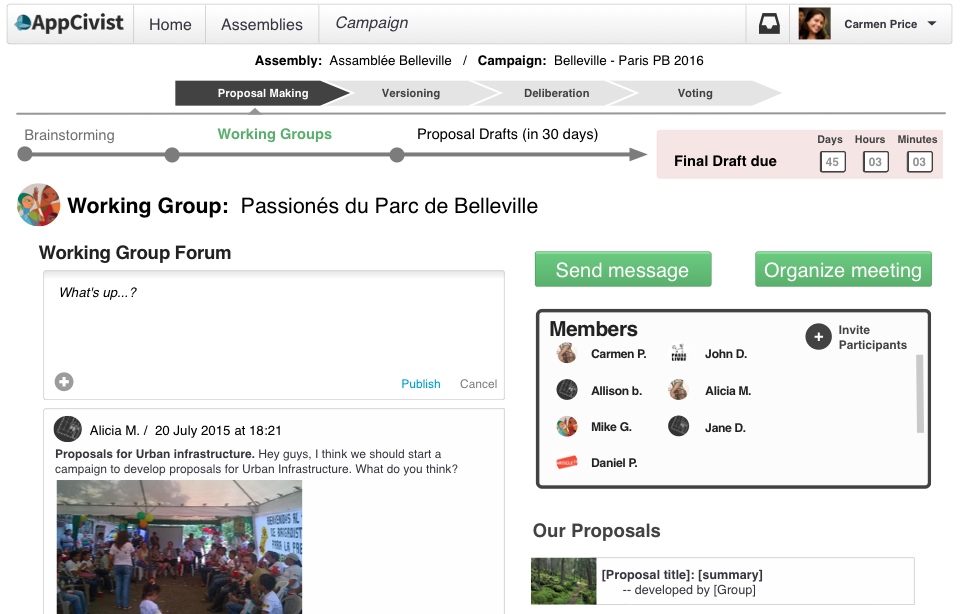 Here, Malik creates a new proposal for his working group to work on.
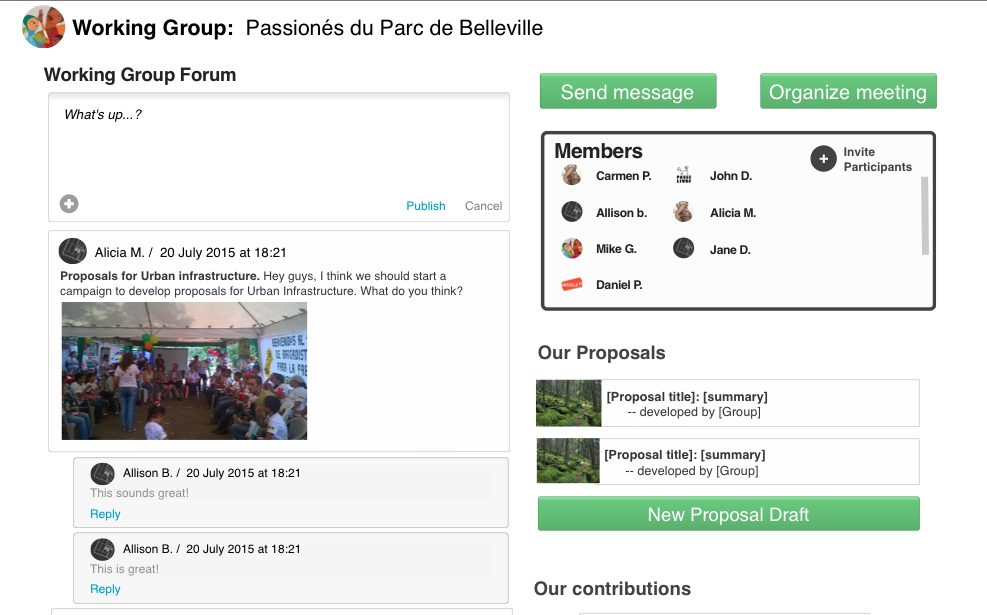 Malik and all working group members can edit the proposal, and after a few days it’s finally complete!
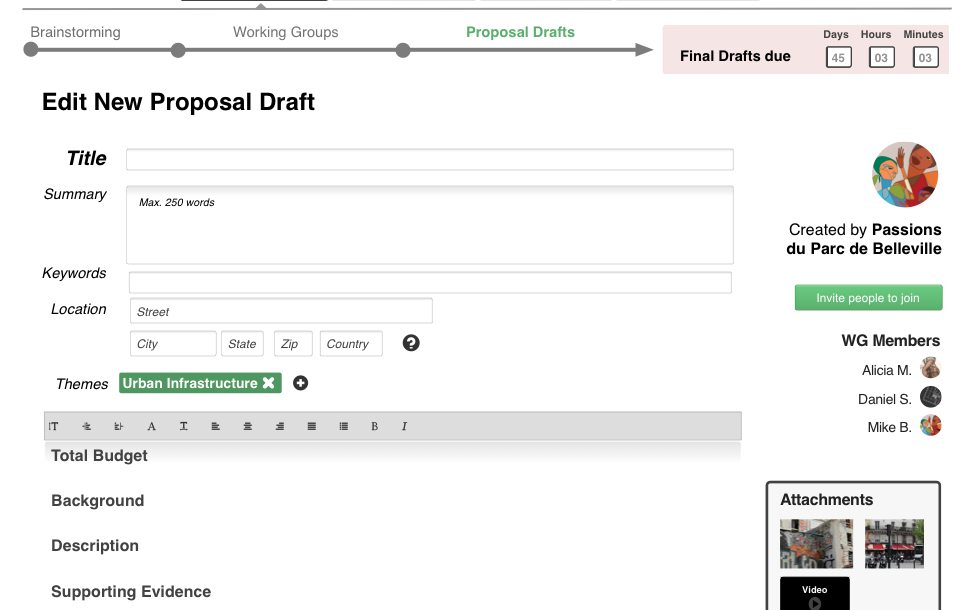 In the meantime, other working groups have been creating proposals too! These selected proposals become versions.
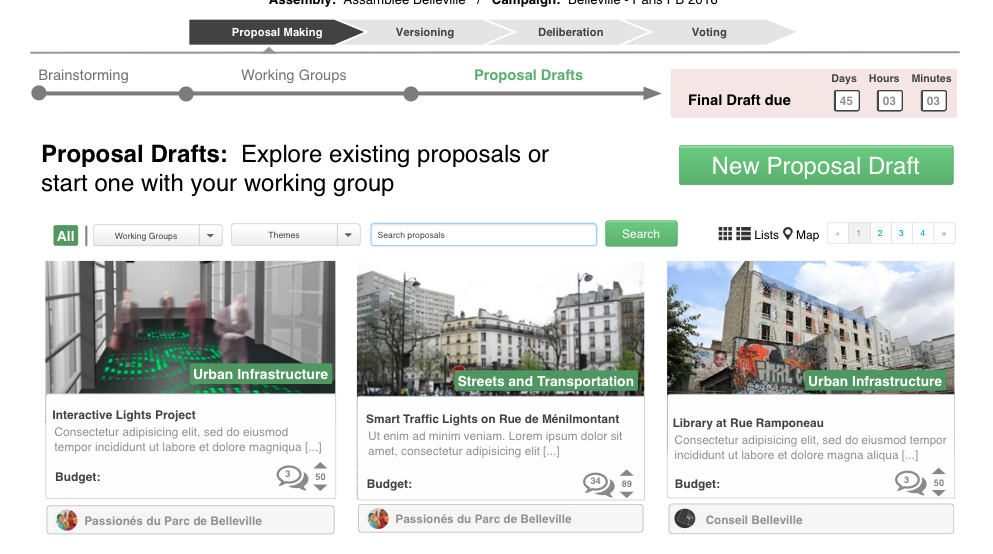 The campaign has officially moved into the versioning phase, where working groups can continue to edit their proposals but also make comments on others.
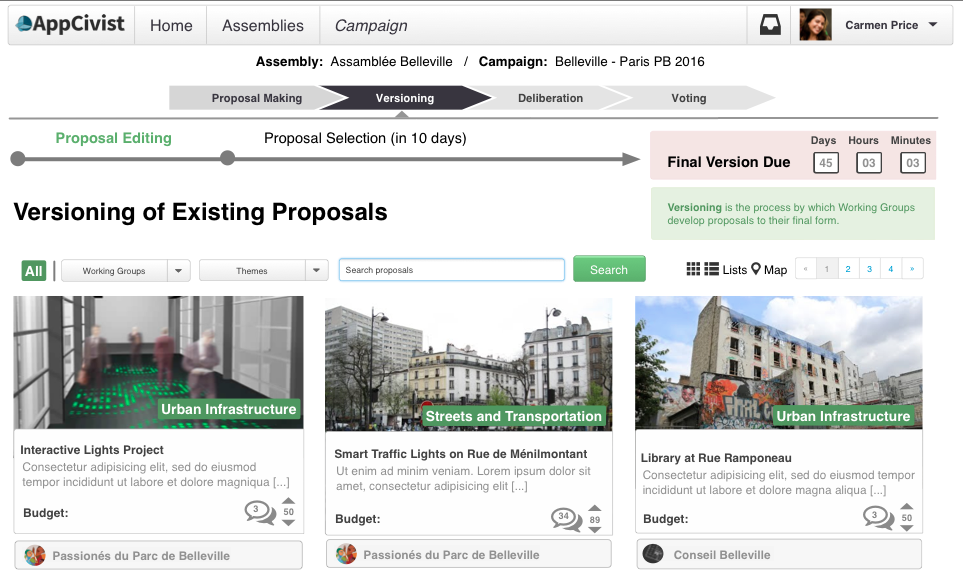 After “Versioning” is over, the campaign moves to “Deliberation”, where all assembly members view and comment on proposals.
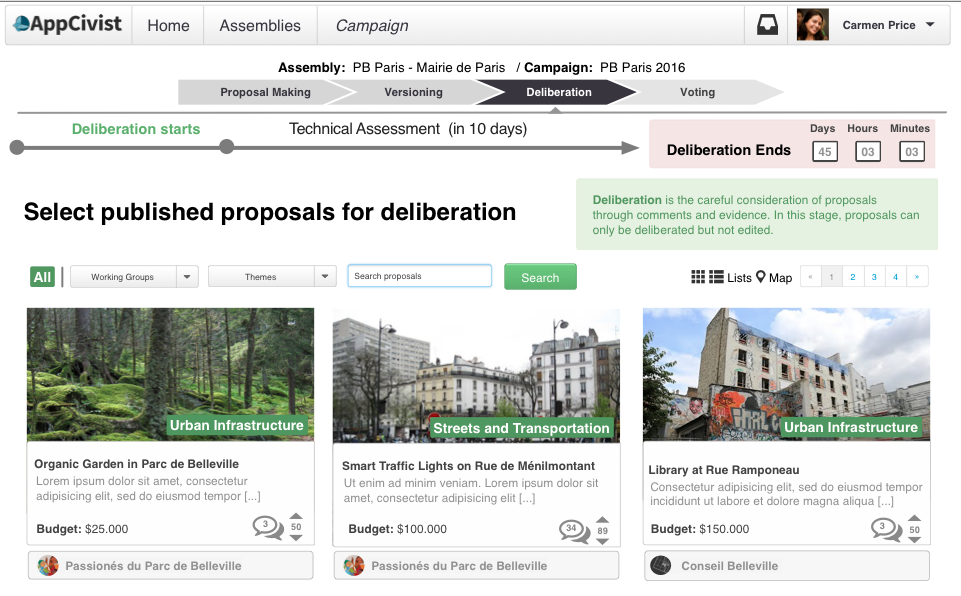 Malik assigns his friend Sasha to complete the technical assessment of the proposals during the deliberation period.
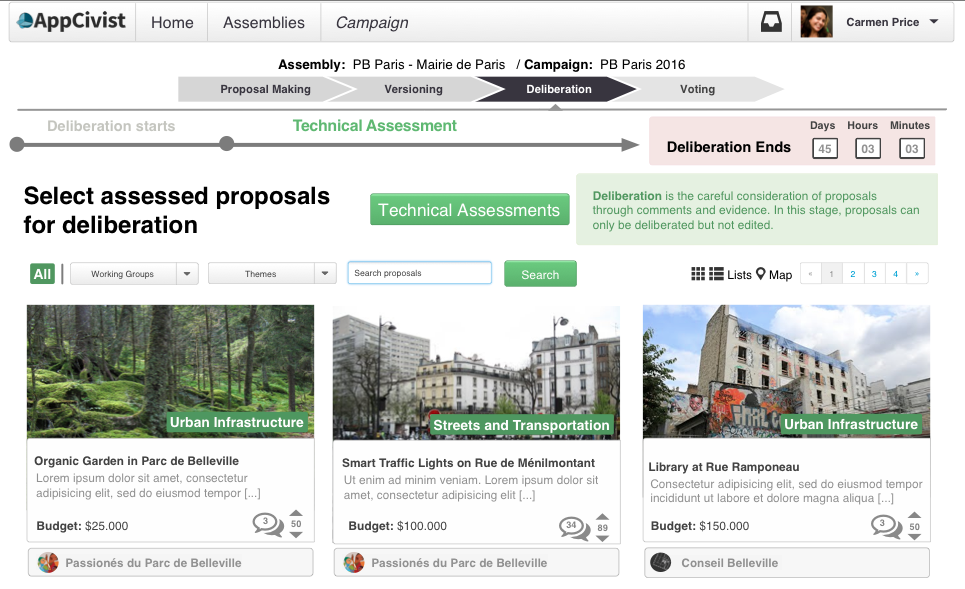 Finally, it’s time to decide which proposal to act on! The end of the deliberation period leads to voting.
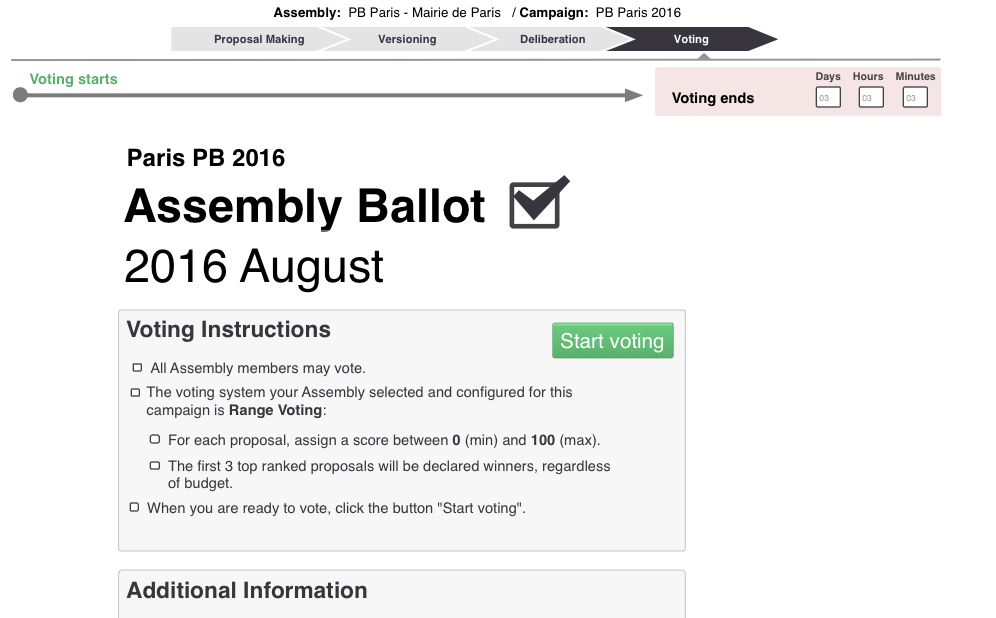 Malik chose range voting, so each participant assigns a score to each proposal (out of 100).
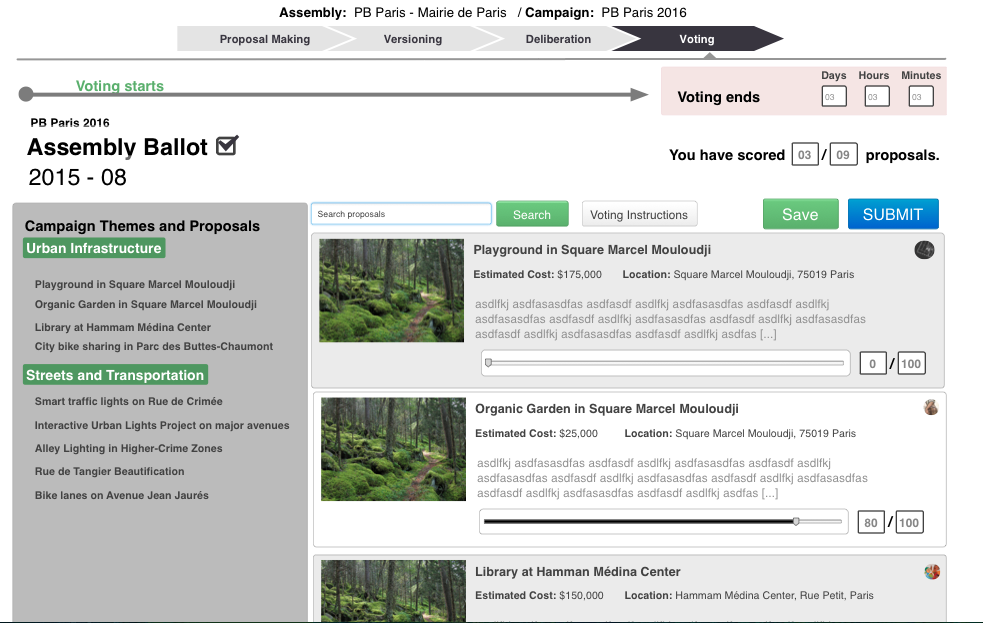 As the voting period comes to a close, the winners are announced!  Malik’s proposal is a winner!
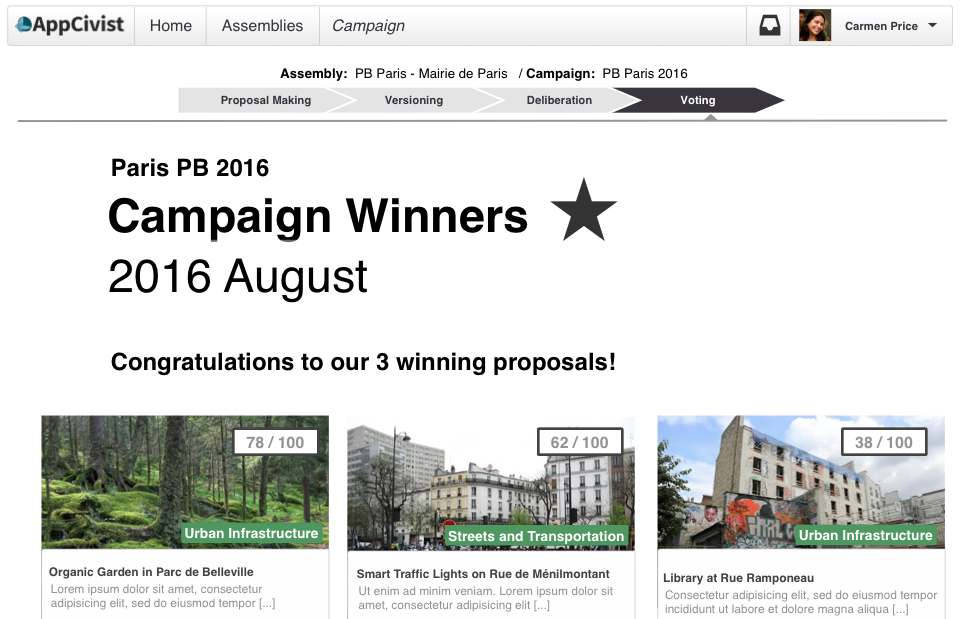